¿En qué carreras se estudian
Matemáticas?
EN CASI TODAS
Informática, Arquitectura de computadores,  Electrónica y Computación
Física teórica, Astrofísica
Econometría
Telecomunicaciones
Escuelas y Escuelas Técnicas: Arquitectura,  Caminos, Aparejadores, Navales
Ciencias experimentales: Química, Biología,  Física, Óptica
MATEMÁTICA BÁSICA I
Conjuntos Numéricos y Números
Reales
Semana 01 – Sesión 01
Al finalizar la sesión de aprendizaje, el  estudiante resuelve problemas aplicados a la  ingeniería donde utiliza conceptos de números  reales, además identifica y aplica propiedades y  criterios lógicos de solución.
ESQUEMA DE LA UNIDAD
NÚMEROS  REALES Y  ECUACIONES
ECUACIONES	DE  SEGUNDO GRADO.  ECUACIONES.  POLINÓMICAS
INECUACIONES  POLINÓMICAS Y  RACIONALES
NÚMEROS  REALES
INECUACIONES  LINEALES
ECUACIONES  CON  RADICALES.  INTERVALOS
INECUACIONES  CUADRÁTICAS
ECUACIONES  LINEALES
INECUACIONES  IRRACIONALES
Introducción
La evolución de la sociedad trae por consecuencia la creación de  nuevos conocimientos como también la evolución de estos, entre   ellos la evolución de los conjuntos numéricos. El hombre comienza  de los conjuntos numéricos más básicos, y a medida que se   presentan nuevos desafíos y necesidades, se van creando nuevos   conjuntos
Conjuntos numéricos
Conjunto de los números naturales
Surgen de la necesidad de contar objetos
El número 0,
pertenece a los  enteros pero no  es positivo ni  negativo
Conjunto de los números enteros
Contiene a los negativos y el cero, además de los naturales
Conjuntos numéricos
Conjunto de los números racionales
Está constituido por todas las fracciones de enteros, con denominador distinto de 0
Conjunto de los números irracionales
Está constituido por todos los números decimales infinitos y no periódicos
Sistema de Números Reales
Existen dos enfoques diferentes para estudiar  los números Reales, por un lado, el enfoque  constructivista, que construye el conjunto de  los números reales a partir de los racionales,  estos  a  partir  de  los  enteros,  y  los  enteros  a
partir	de
los	naturales.
Por	otro
lado,	se
encuentra el enfoque axiomático. En este  último, el concepto de número real es tomado  como un concepto primitivo, que satisface un  cierto número de propiedades que se toman  como axiomas y a partir de los cuales se  desarrollan las consecuencias lógicas  correspondientes
Representación Grafica de los Números Reales
NÚMEROS NATURALES O ENTEROS
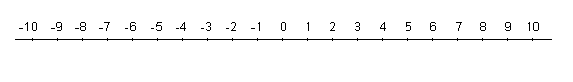 NÚMEROS DECIMALES EXACTOS
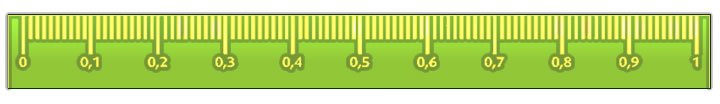 NÚMEROS DECIMALES ENTRE 0 y 0.1
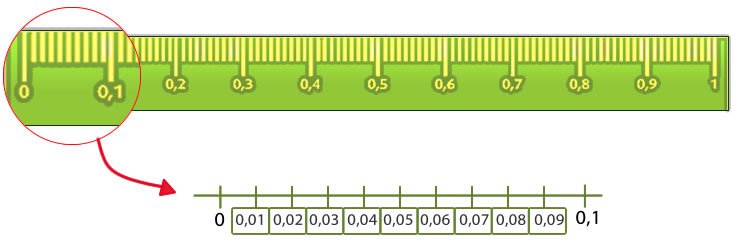 Propiedades de Adición y Multiplicación
Propiedades de la Potenciación
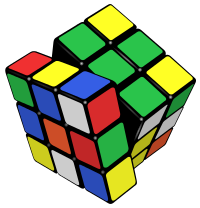 Propiedad
Descripción
𝑎𝑏  × 𝑎𝑐  =  𝑎𝑏+𝑐
Producto de potencia de igual base
𝑎𝑏  ÷ 𝑎𝑐  =  𝑎𝑏−𝑐
Cociente de potencia de igual base
𝑎𝑏   𝑐  =  𝑎𝑏.𝑐
Potencia de otra potencia
𝑏
𝑎−𝑏   =
1/  𝑎
Potencia de exponente negativo
𝑎0  =  1
Potencia de exponente 0
𝑎𝑐
𝑎
𝑐
𝑐
=
,	𝑎 ×  𝑏
Distributiva de la potencia con respecto a  la división y  multiplicación de reales
𝑏𝑐
𝑏
= 𝑎𝑐  ×  𝑏𝑐
Propiedades de la Radicación
Propiedad
Descripción
𝑛	𝑛
𝑎 × 𝑏 = 𝑛 𝑎 × 	 𝑏
𝑎, 𝑏 ∈ ℝ, 𝑎 𝑦 𝑏 > 0 𝑦  𝑛 ∈ ℤ+
Distributiva de la Radicación con respeto a  la multiplicación
𝑛	𝑛
𝑎 ÷ 𝑏 = 𝑛 𝑎 ÷ 	 𝑏
𝑎, 𝑏 ∈ ℝ, 𝑎 𝑦 𝑏 > 0 𝑦  𝑛 ∈ ℤ+
Distributiva de la radicación con respeto a  la división de números reales
𝑛  𝑎
𝑚 = 𝑛  𝑎𝑚
Potencia enésima de una raíz enésima
𝑚 > 0 𝑦 𝑚 ∈  ℤ
𝑛   𝑎𝑚  =  𝑛×𝑤    𝑎𝑚×𝑤
Propiedad invariante
𝑛   𝑎𝑚  =  𝑛÷𝑤    𝑎𝑚÷𝑤
Propiedad invariante
𝑛 𝑎 =  𝑚×𝑛   𝑎
𝑚
Raíz enésima de una raíz enésima
Ejercicios Explicativos
}.
Seleccionar  los  enteros  de  A  y  los  racionales  de B.  Dar  como
respuesta la suma de los números seleccionados.
10	1
Ejercicios Explicativos
Se cuentan con dos equipos de trabajo, el primero de ellos  puede finalizar una construcción en 30 días y el segundo equipo  lo puede finalizar en 20 días. Si ambos equipos trabajaran juntos,
¿en cuántos días se finalizaría el trabajo?
5.   Simplificar:
El diámetro de la luna es de 3500 Km., aproximadamente, ¿cuánto tiempo tardaría en dar una vuelta completa un satélite cuya órbita se encuentra a 200 Km. de la superficie lunar, si su velocidad media es de 800.000 m./h?
¡Muchas gracias!
“Dios inventó el número natural, lo  demás es obra del hombre”
Kronecker
Plataforma Educativa  https://campusvirtualutp.edu.pe/

Portal de Alumnos  http://webprojects.utp.edu.pe/VirtualClass/